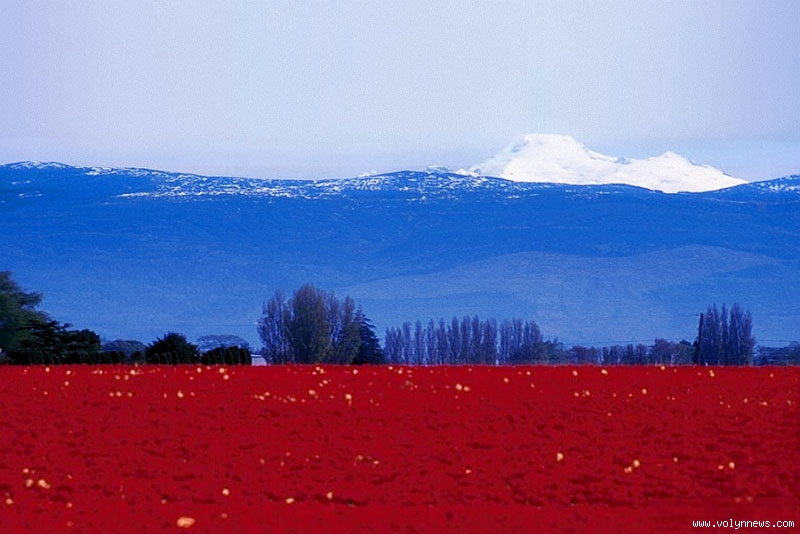 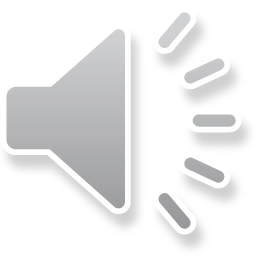 Росія
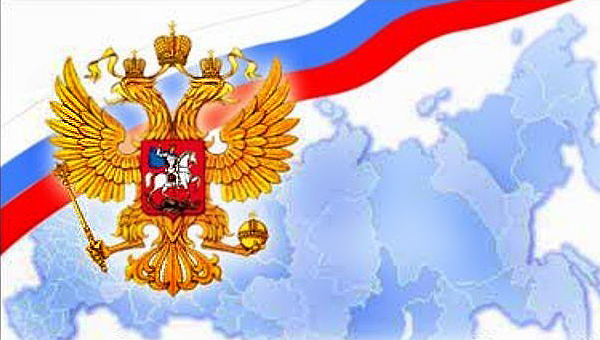 Росія або Російська Федерація— держава в північній Євразії, федеративна змішана республіка.
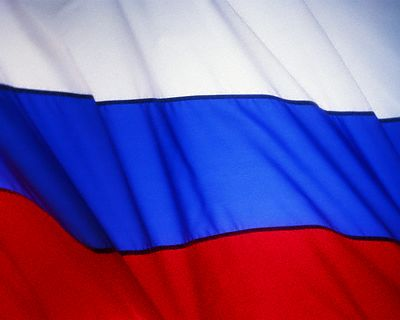 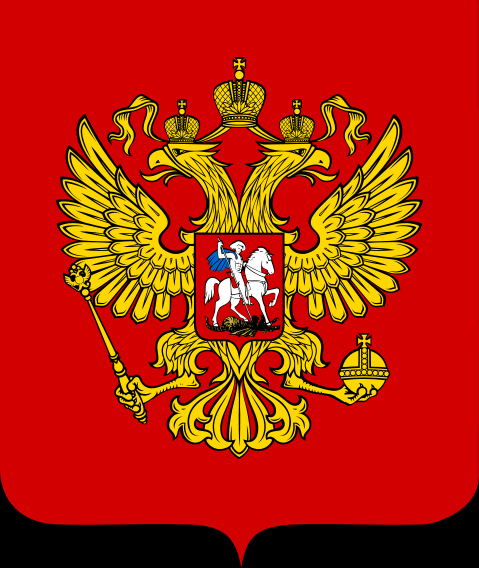 Папор     і      герб
Росії
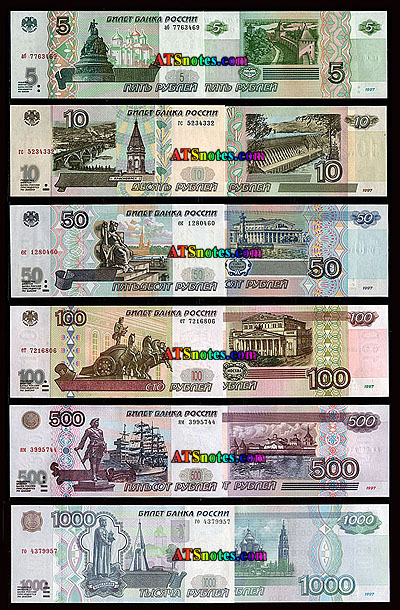 Слово «Росія» походить від російської транскрипції грецького слова грец. Ῥωσία.

Російській рубль — офіційна валюта Російської Федерації.
Площа Росії становить 17,075 млн. км². Столиця — Москва. Найбільші міста — Санкт-Петербург, Новосибірськ, Нижній Новгород, Єкатеринбург, Самара, Омськ, Уфа, Казань, Челябінськ, Перм, Ростов-на-Дону, Волгоград.
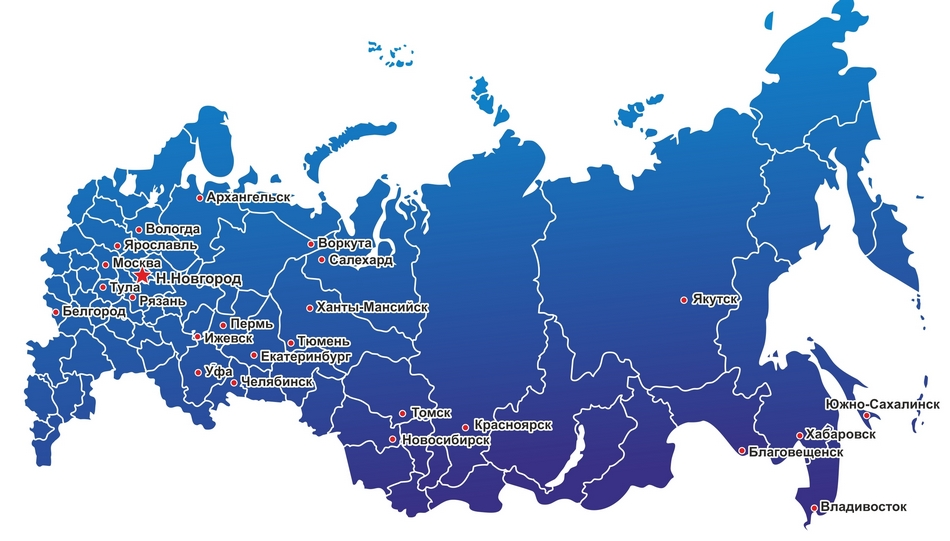 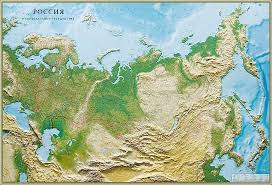 Більша частина європейської частини РФ розташована в межах Східно-Європейської рівнини. На півдні — північні схили Кавказу, на північному заході — гори Хібіни. На схід від Уралу — Західно-Сибірська рівнина, обрамована на півдні горами південного Сибіру. Між Єнісеєм та Леною розташоване Середньосибірське плоскогір'я, між Леною та Тихим океаном — хребти та нагір'я Північно-Східної Азії.
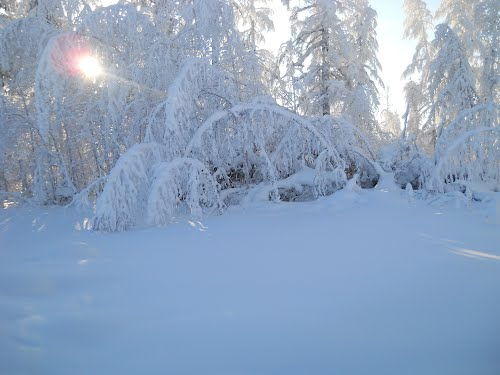 На території Росії у широтному напрямку із півночі на південь чергуються такі кліматичні пояси: полярний, субполярний, помірний, субтропічний. Клімат країни в меридіональному напрямку змінюється від морського до різко континентального. Багатьом районам Сибіру та Далекого Сходу притаманна багаторічна мерзлота.
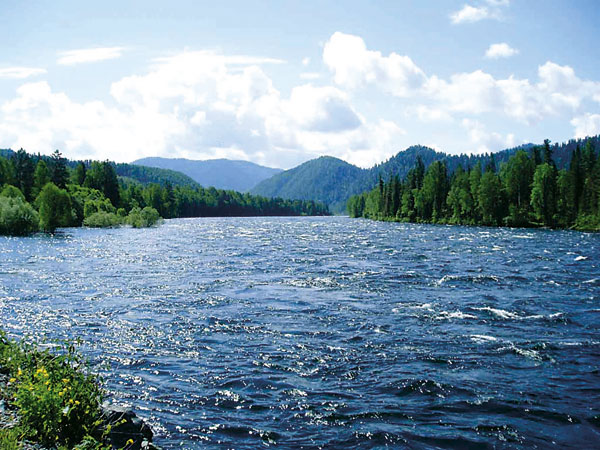 Найбільші річки: Лена, Іртиш, Єнісей, Об, Волга, Амур. Найбільші озера: Байкал, Ладозьке, Онезьке. Внутрішнє Каспійське море, сточище замкнених басейнів Волги, Уралу та Тереку.
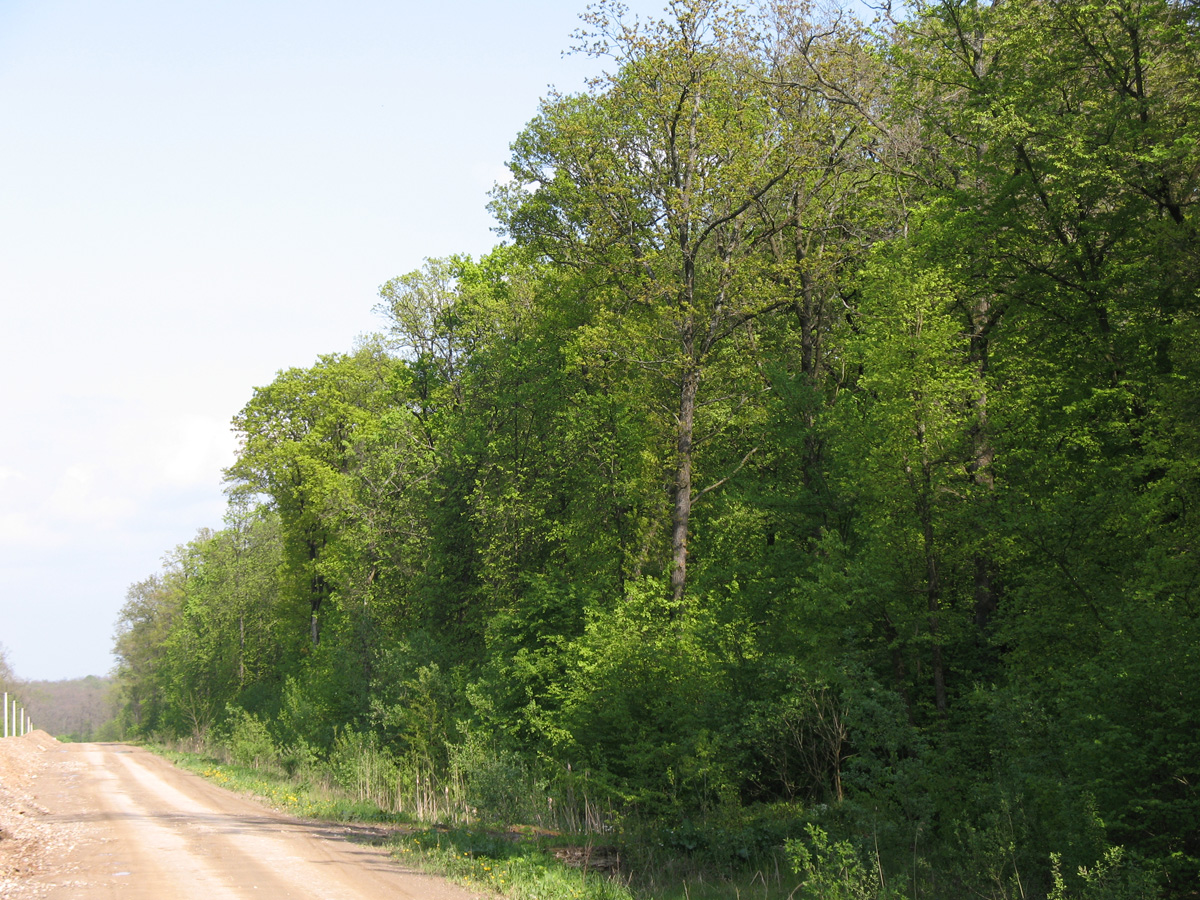 На території Росії у широтному напрямку із півночі на південь чергуються такі природні зони: арктична пустеля, тундра, 
лісотундра, лісова зона 
тайги, мішаних та 
широколистяних 
лісів, лісостепова, 
степова та зона
 напівпустель.
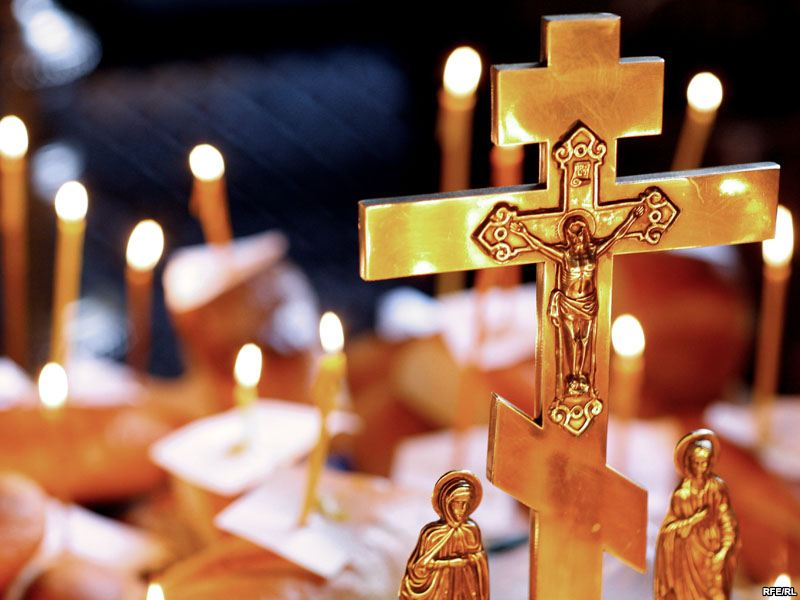 Переважна більшість населення — православні християни; значну частину неслов'янських жителів становлять мусульмани-суніти. Основні релігії: православ'я, іслам, католицизм, протестантизм, іудаїзм,
 буддизм тощо.
Переважна більшість населення — православні християни; значну частину неслов'янських жителів становлять мусульмани-суніти. Основні релігії: православ'я, іслам, католицизм, протестантизм, іудаїзм, буддизм тощо.
Основні галузі промисловості: гірнича, нафтова, нафтопереробна, газова, металургійна, літако- та суднобудування, космічна, машинобудівна, енергетичне обладнання, харчова та текстильна. У промисловості
 провідна роль 
належить важкій 
індустрії.
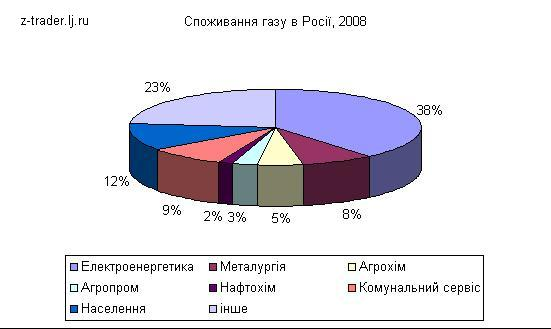 Визначні місця Росії
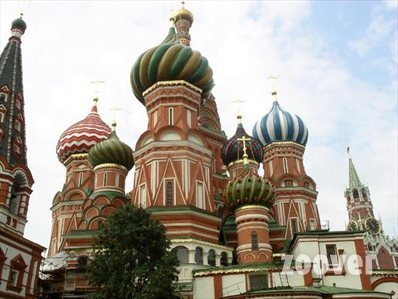 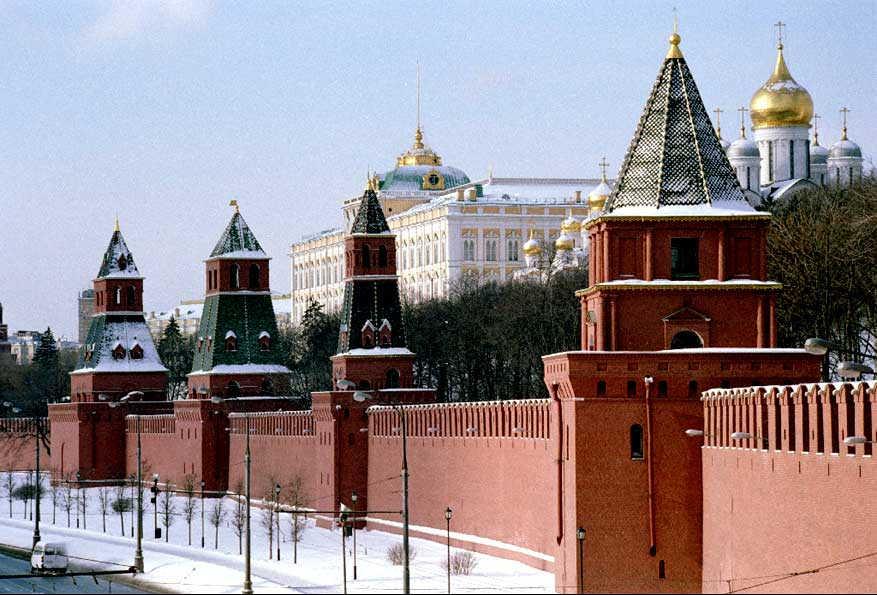 московский кремль
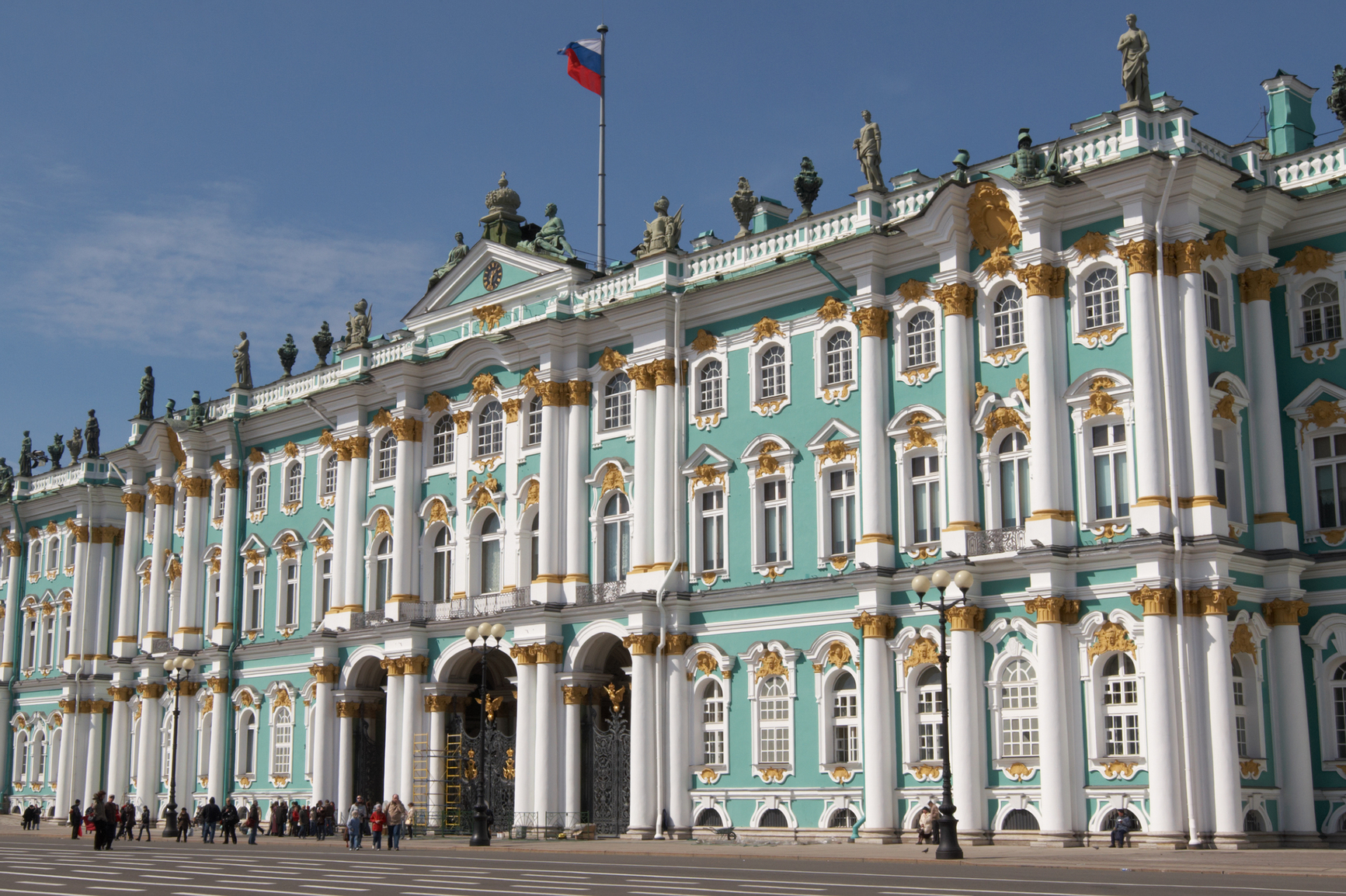 Державний Ермітаж
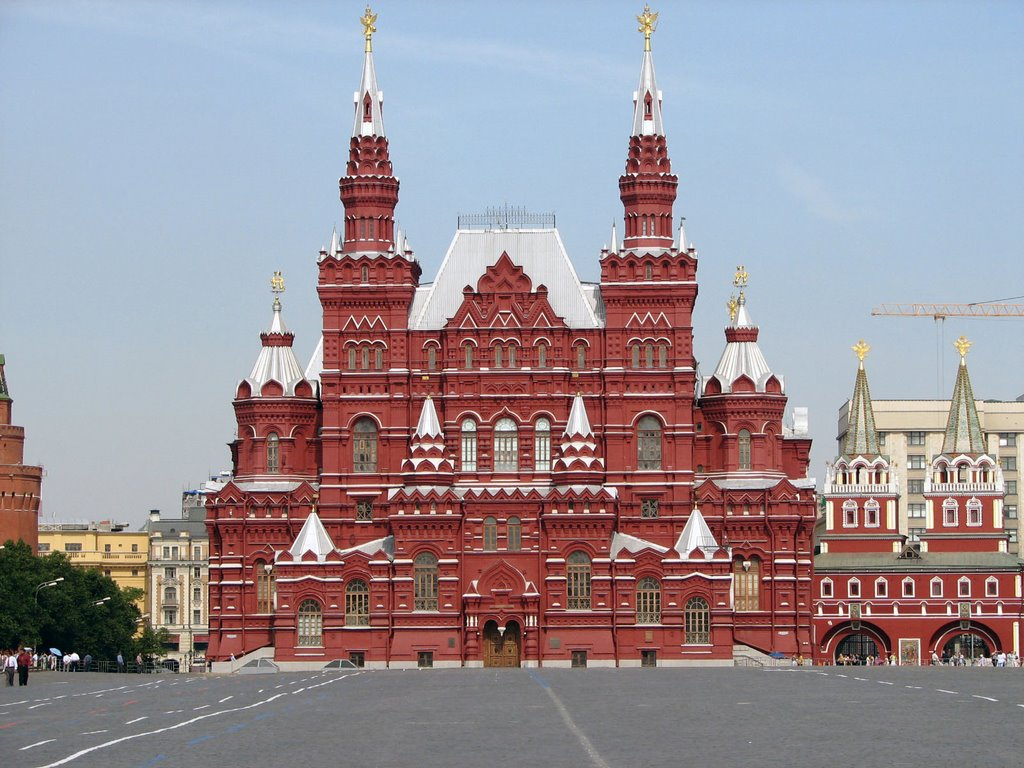 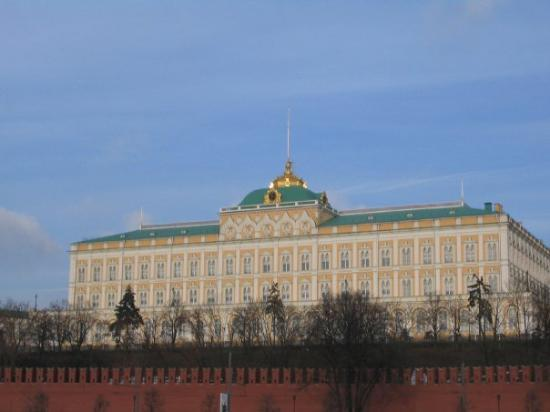 Дякую за
 увагу.